HOSTING ITU MEETINGS
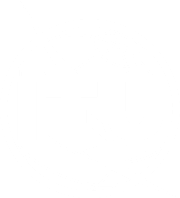 July 2023
Hosting ITU meetings | Introduction
ITU meetings attract industry experts from public and private sectors, academia and international organizations across ITU’s influential network and around the globe. 

Around 60 technical meetings (Study Group and Working Party meetings) and advisory group meetings are scheduled each year to be held primarily in ITU’s Geneva headquarters.

ITU welcomes queries from its members interested in hosting Study Group and Working Party meetings outside Geneva, in line with Resolution 5 of the Plenipotentiary Conference and the respective Sector Resolutions. 

Hosts benefit from the opportunity to develop or extend specific industry expertise and knowledge hubs, as well as showcasing state-of-the-art facilities for physical events with remote participation and proven capacity in delivering international meetings. ITU meetings attract industry experts from public and private sectors, academia and international organizations across ITU’s influential network and around the globe. To ensure business continuity and fulfil the ITU annual calendar of events during the construction period of the new ITU headquarters, ITU is seeking physical facilities for technical meetings. ITU is specifically looking for hosts for Study Group and Working Group meetings over the period 2023-2026, in line with Resolution 5 of the Plenipotentiary Conference. Hosting a complete series of meetings over a longer time frame will enable a better return on investment and established event management skills. Hosts additionally benefit from the opportunity to develop or showcase state-of-the-art facilities for physical events with remote participation required in the new post-pandemic event industry environment, as well as proven expertise and capacity in delivering international meetings
ITU meetings attract industry experts from public and private sectors, academia and international organizations across ITU’s influential network and around the globe. To ensure business continuity and fulfil the ITU annual calendar of events during the construction period of the new ITU headquarters, ITU is seeking physical facilities for technical meetings. ITU is specifically looking for hosts for Study Group and Working Group meetings over the period 2023-2026, in line with Resolution 5 of the Plenipotentiary Conference. Hosting a complete series of meetings over a longer time frame will enable a better return on investment and established event management skills. Hosts additionally benefit from the opportunity to develop or showcase state-of-the-art facilities for physical events with remote participation required in the new post-pandemic event industry environment, as well as proven expertise and capacity in delivering international meetings
Hosting ITU meetings | Benefits for the host
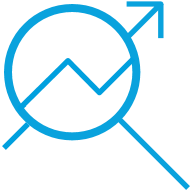 Benefits for the host
Hosting an ITU meeting is an excellent opportunity to establish a country, region or city as a centre of ICT excellence, as well as providing a real return on investment at local, regional and national levels.
Economic boost
International prestige
Boost local event industry through use of local service providers
Create jobs for local venue support staff
Generate revenue for:
Hotels and associated services
Restaurants, catering services and private social events
Tourism industry (social and leisure activities)
Public and private transport services
Local retailers
Raise awareness of and attract interest in host country or city as an investment destination
Position your host country and host city as an ICT hub regionally and globally
Position your government as a tech leader at the forefront of policy, technology and strategy debates on the future of digital technologies
Showcase your host city and venue as a world-class destination for high-profile meetings and competent experts in organizing international events
Highlight the rich culture and traditions of the host country to a global audience
Hosting ITU meetings | Requirements
Logistical support from the host
Optional services that could be provided by host country
Conference centre
Staffing
Provision of travel and accommodation  expenses for ITU staff, including interpreters
Sourcing of local support staff as necessary
Visa facilitation for delegates
Identification of hotels and booking facilitation for delegates (through website or an agency)
Official transportation services for material, including customs formalities and clearance of material
Catering facilities
Venue identification and availability of meeting rooms
Provision of additional spaces for some meetings
Greening the meetings: in line with JIU recommendations
Hosting ITU meetings | Requirements
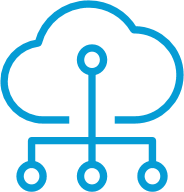 Conference centre IT & AV
Good internet connectivity (redundancy)
Wired and Wi-Fi connectivity on the premises
Room allocation requirements if requested:
Large screens to show content and video
Name handling system
Interpretation in six languages if required
Multilingual interactive remote participation support (Zoom) if required
Signage, display screens, access control, voting stations – smart screens, power and cabling requirement 
Webcast
Captioning if required
Integrating venue’s signage system with ITU content on meeting schedule
Hosting ITU meetings | Requirements
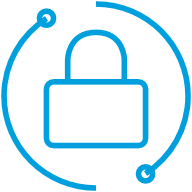 Security, safety and crisis management
Security issues related to the conference centre include:
Venue security planning
Safety & medical assistance
Guidelines and minimum requirements for medical assistance at the venue
COVID-19 mitigation measures for conferences in line with UN/WHO Guidelines and national health authorities
Business Continuity and Crisis Management discussions
Hosting ITU meetings | Introduction
Host country minimum financial requirements
Meetings hosts defray the additional costs of holding a meeting outside of Geneva by providing free of charge/covering the cost of:
Meeting premises 
IT & AV equipment, services and furniture in all rooms
Staff and interpreters’ airfares and DSA (including pre-event missions if applicable)
Provision of overtime if applicable and related to location/time difference
Safety and security services
Cost of transport of equipment from Geneva or rental onsite if required
Thank you
z